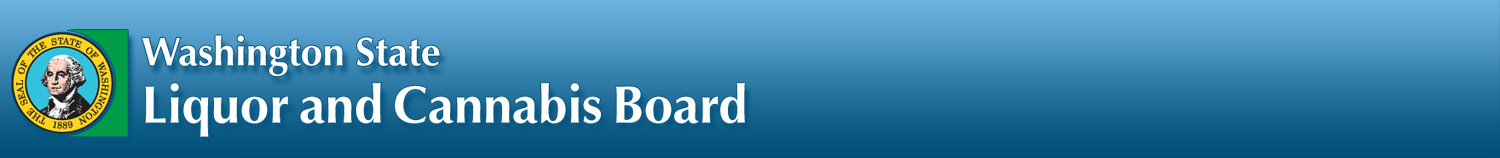 Enforcement and Education Data
August 2022
1
Licenses
2
Complaints
3
[Speaker Notes: 71% of Cannabis complaints were internally generated with the majority for records keeping violations.  50% of complaints were Non-Compliance with record keeping requirements. 
76% of Tobacco/Vapor complaints were internally generated.]
Complaints CYTD 2022
Data runs from Jan-August 2022
4
[Speaker Notes: Number of complaints is the total count of the different types of violations that each case number compliant has.
9 Public safety violations by WAC
43 Regulatory violations by WAC.]
Education and Violations
5
[Speaker Notes: Increase in compliance checks have resulted in the issuance of more AVNs]
Licensee Education
6
[Speaker Notes: Increase in the number of vacancies contributed to down turn in education given. 

Forecasted to do 300 less in 3rd QTR compared to 2nd QTR]
Education Contact Breakdown
7
[Speaker Notes: COVID-19 education is counted in the data.   

Cannabis unit is on track to increase  educational contacts  by 92% compared to last year.   Liquor unit numbers down due in part to high vacancy rate.]
Licensee Education
8
[Speaker Notes: General increase in all units on educational contacts in the month of August.  Approx. 25%
 

The division conducted 465 hours of education in the month of August.]
August Education Topics
9
[Speaker Notes: Same order as last month.]
Violation Breakdown CYTD 2022
10
[Speaker Notes: T]
NTC August 2022
11
[Speaker Notes: NTC matches complaint data.]
Administrative Violations Notices (AVN) August 2022
12
[Speaker Notes: Top 4 AVNs were all for sale to minor infractions, a public safety violation.     
10% of AVNs written were not due to a compliance check]
Warning Topics August 2022
13
Alternative Dispute Resolutions
14
[Speaker Notes: No Cannabis cases forwarded to formal hearings since May 2022]
Formal Hearings Requests
15
[Speaker Notes: 80% decrease in hearings from 2018 to 2021]
Liquor Compliance: Youth Access
16
[Speaker Notes: Does not include delivery or curbside compliance checks. 
August started directed compliance checks.]
Delivery /Curbside Compliance: Youth Access
17
[Speaker Notes: August  No delivery  checks made
In the last 150 days Doordash has had 19 compliance checks with all sales. 
12 Curbside checks]
Cannabis Compliance: Youth Access
No checks conducted
18
[Speaker Notes: 2 compliance checks conducted in the month of August.]
Tobacco and Vapor Compliance: Youth Access
19
Premises Checks
20
[Speaker Notes: 72% of cannabis locations have been visited.]
ID Checks: Youth Access
21
[Speaker Notes: Number of locations where IDs were checked]
CHRI (Criminal History Records Information)
Licensing background checks*
3rd  QTR 809 background checks
3rd  QTR  157 renewals
* WA court system only
22
[Speaker Notes: 11 Employment background checks conducted.  37 Officer requests 
Cannabis applications and renewals use three types of  background checks:
FBI fingerprint data base check
WSP fingerprint data base check
WA state court system check]
Top 5 Examiner Requests Jan-August 2022
23
[Speaker Notes: The Examiner unit created training videos for the Officers and Consultants on how CCRS works and how to understand the information.]
FDA
24
[Speaker Notes: Covers the month of July/august Enforcements compliance rate for same time period was 85%.]
Internal Affairs and Outcomes
25
[Speaker Notes: One officer conduct complaint in the month of August
Not all complaints result in investigations
Not all investigations come from complaints (i.e. collisions)

Resolved – complaint that didn’t go to investigation]
Training
*Note working with HR to pull self-reported training.*
Hiring and Recruiting
August
Vacancies 35
In Background 7
Hired 3LEO and 1 Legal Assistant
Recruitment Efforts 3rd Qtr. 
1 Military Job Fair on line
26
[Speaker Notes: 35 vacancies is down from the high of 38 last month.]
Director’s Updates & Notable Partnerships
DEIB work in E&E
3 LT promotions
Completed strategic plan
Draft legislation for limited enforcement standardized certification and training
CCRS staff training video (internal education)
27
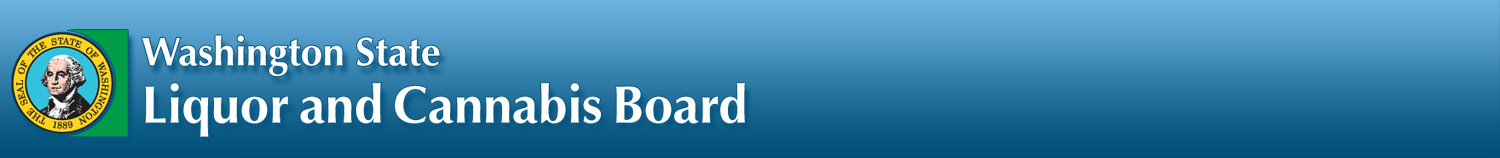 Questions?
28